ARTCademy
“Arts and Crafts Academy”
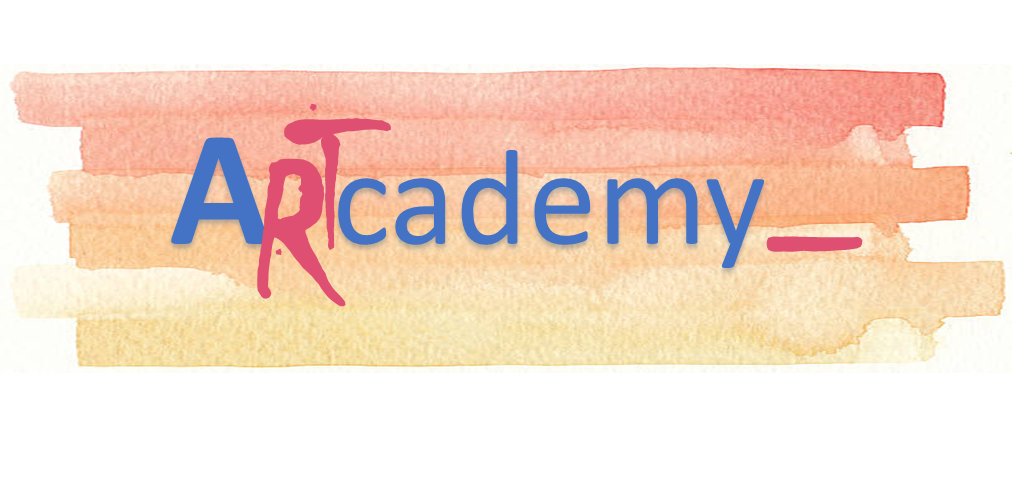 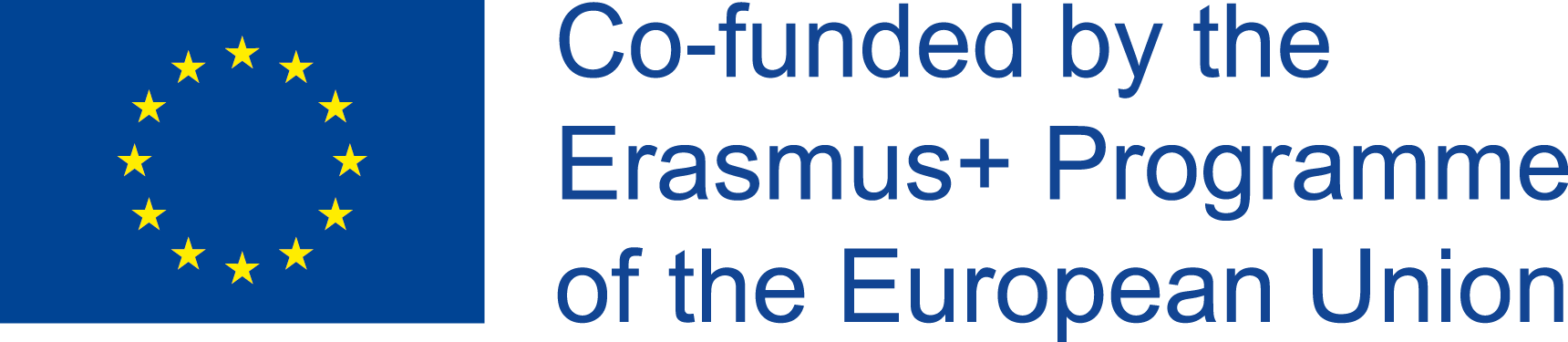 Creazioni Digitaliperimprese artigiane
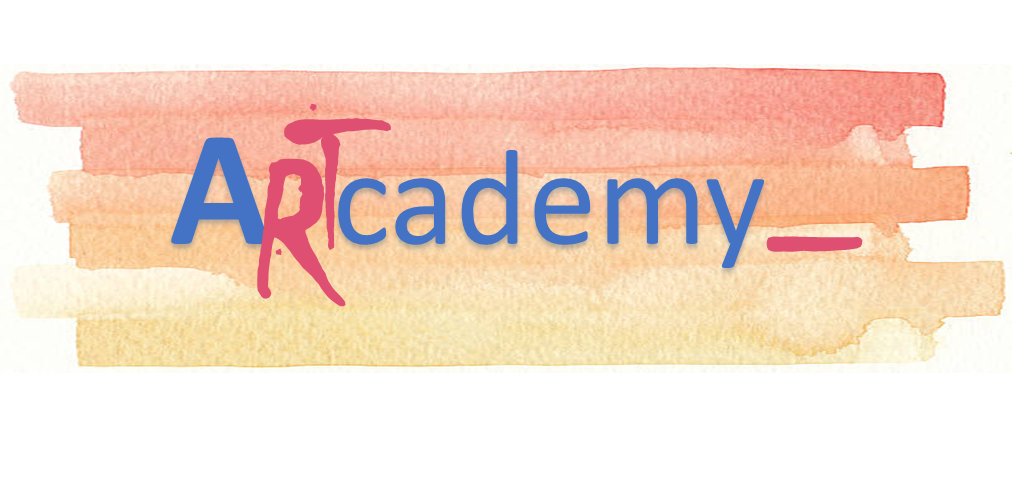 This Project has been funded with support from the European Commission. This publication reflects the views only of the author, and the Commission cannot be held responsible for any use which may be made of the information contained therein.
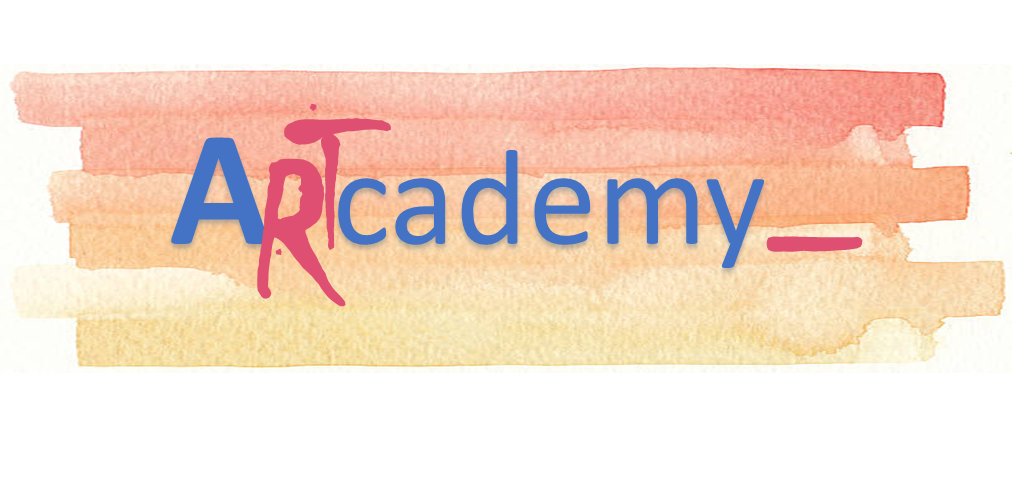 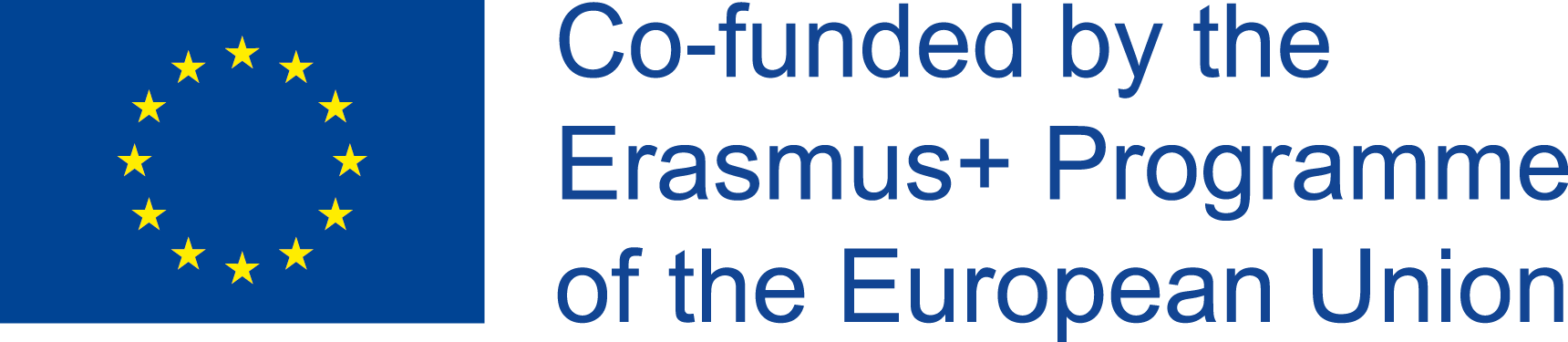 UNITA’ 1.Valutazione e gestione di dati, informazioni e contenuti digitali
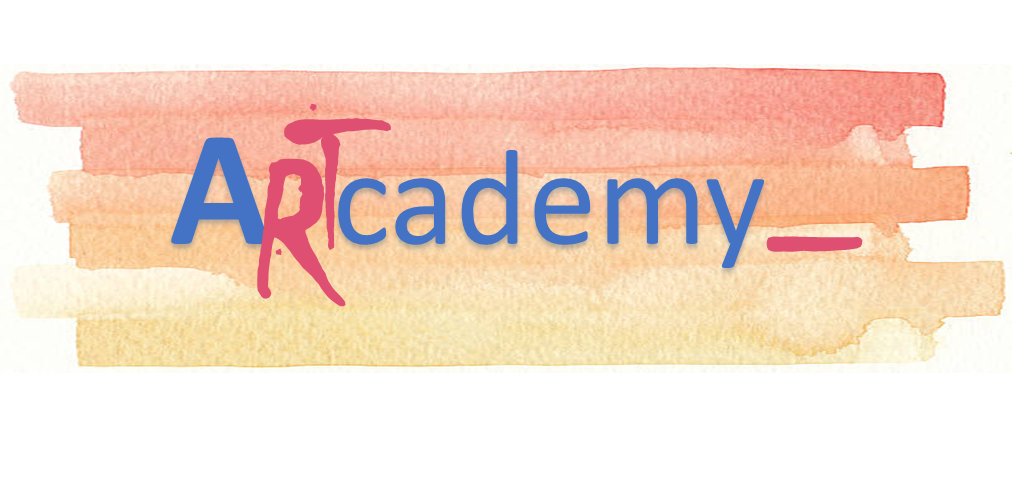 This Project has been funded with support from the European Commission. This publication reflects the views only of the author, and the Commission cannot be held responsible for any use which may be made of the information contained therein.
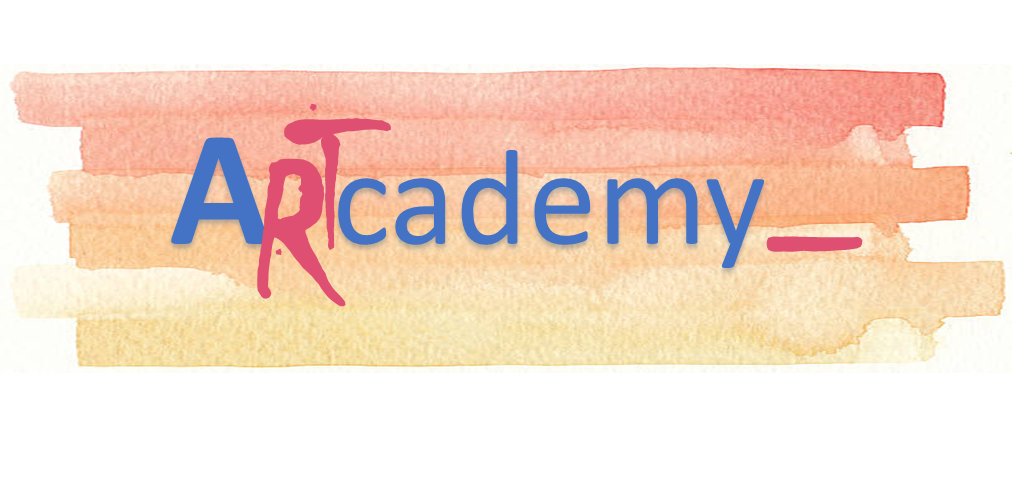 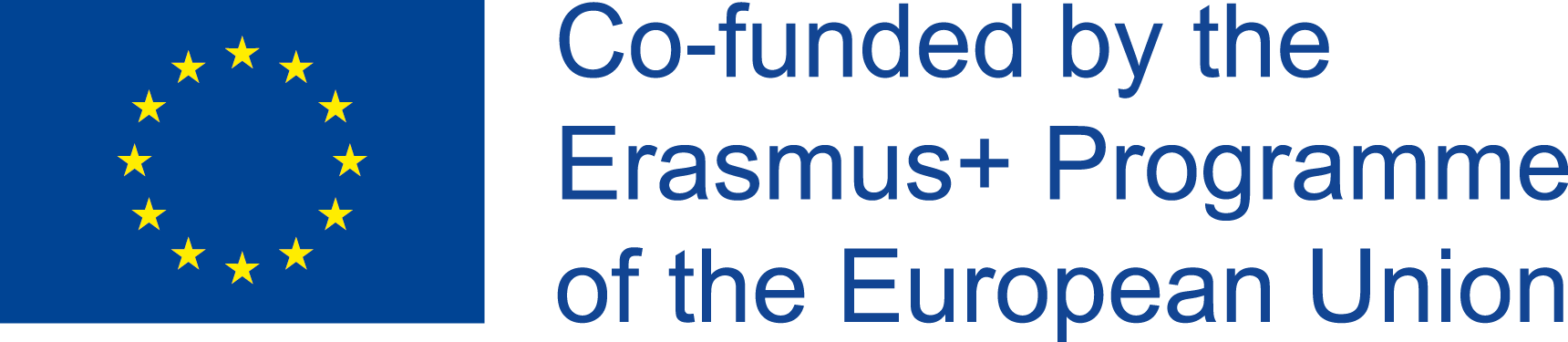 Filtrare i dati
Gli artigiani possono guadagnare nuove prospettive sulla creazione di contenuti digitali per fare impresa e sponsorizzare i propri prodotti/Servizi online 
Strategie di posizionamento e ricerca sono particolarmente importanti quanto un nuovo artigiano entra nel mercato digitale.
Per approntare un sito web e filtrare le nostre ricerche possiamo utilizzare diverse strategie, come:
Usare parole chiave specifiche, evitare l’utilizzo di parole comuni e segni di punteggiatura, escludendo ricerhce Operatore (-), Operatore (+), Operatore (*)
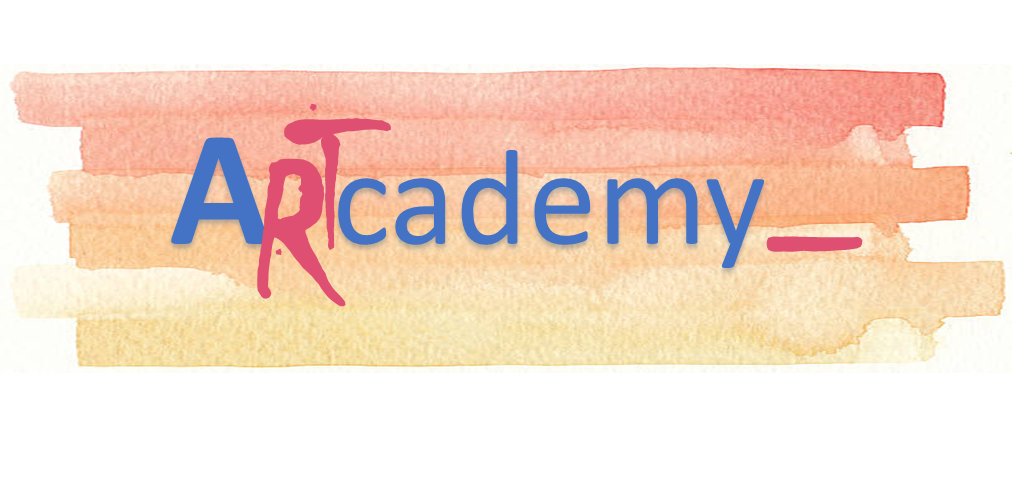 This Project has been funded with support from the European Commission. This publication reflects the views only of the author, and the Commission cannot be held responsible for any use which may be made of the information contained therein.
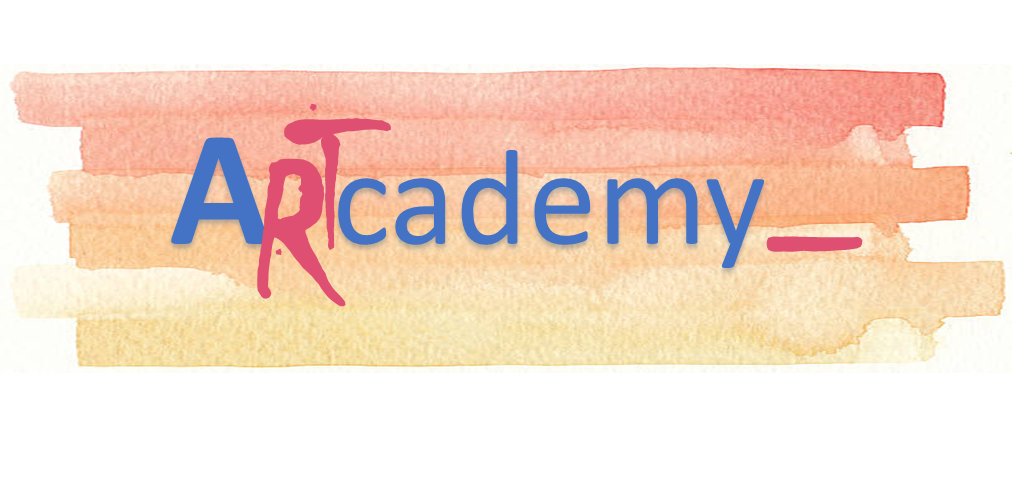 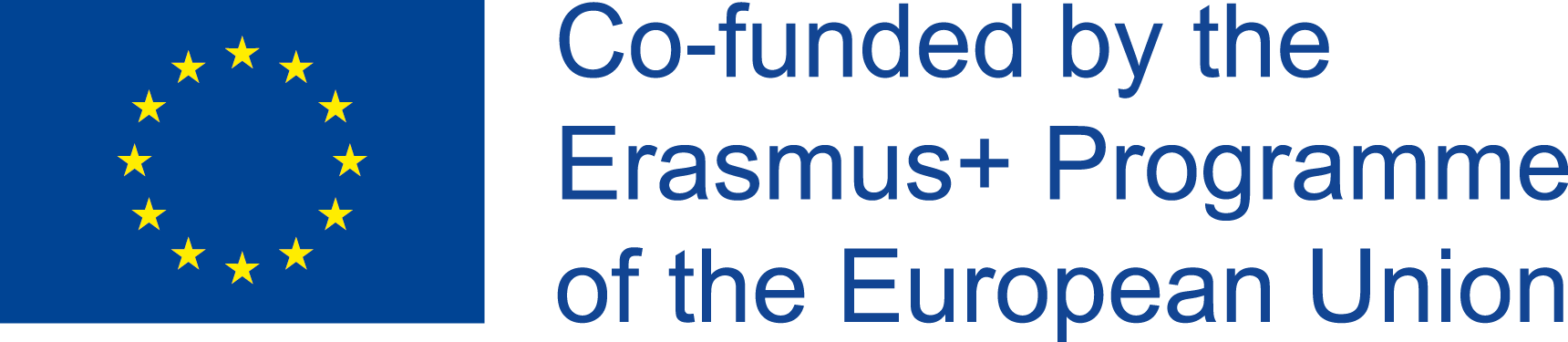 Creare un nuovo sito web
Ci sono diversi programme (come Artisteer, Dreamweaver) e piattaforme (come Wordpress, Wix, Sitebuilder.com) che puoi usare per creare il tuo sito web e sono disponibili numerosi template gratuity.
Qui il link per installare Wordpress:http://wordpress.org/download/.

Il contenuto e la struttura del tuo sito web dovrebbe seguire tre criteri base: usabilità, facilità d’utilizzo e accessibilità Colori, loghi e sito web della tua impresa artigiana dicono chi sei e quali sono i tuoi valori
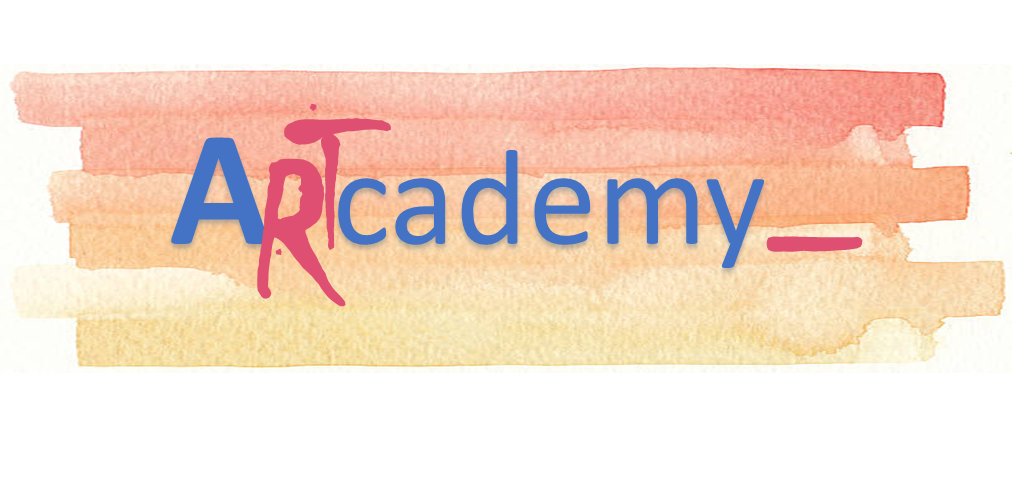 This Project has been funded with support from the European Commission. This publication reflects the views only of the author, and the Commission cannot be held responsible for any use which may be made of the information contained therein.
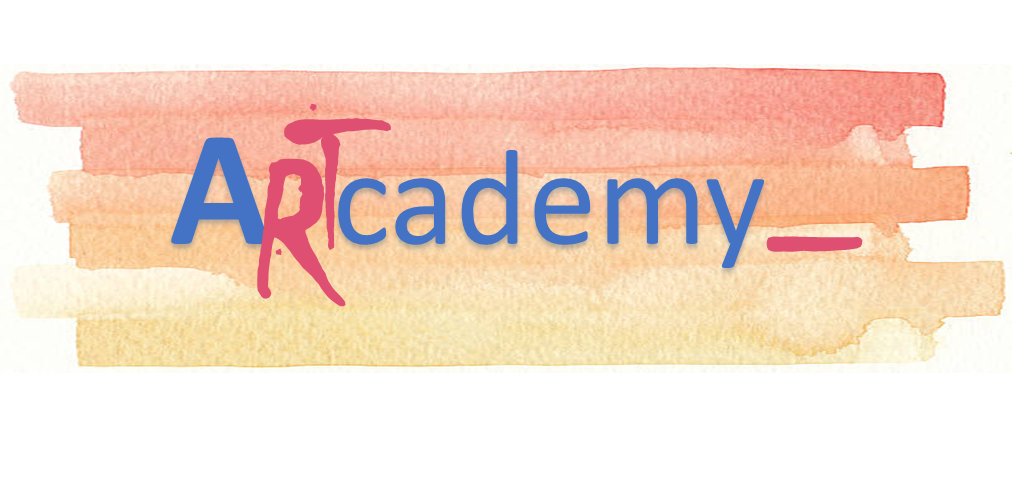 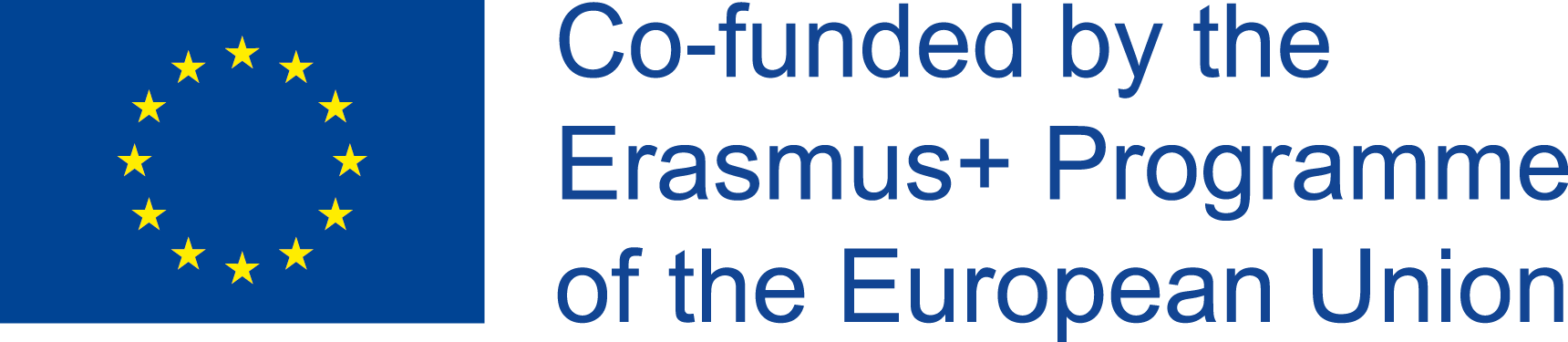 Implementare una strategia SEO (Ottimizzazione Motori di Ricerca)
Non ha senso creare un sito web se nessuno può vederlo, è pertanto necessario implementare una strategia SEO (search engine optimization).

Alcuni elementi SEO sono: Metatags, immagini metadata, Internal Linking, Struttura del sito, Parole chiave appropriate
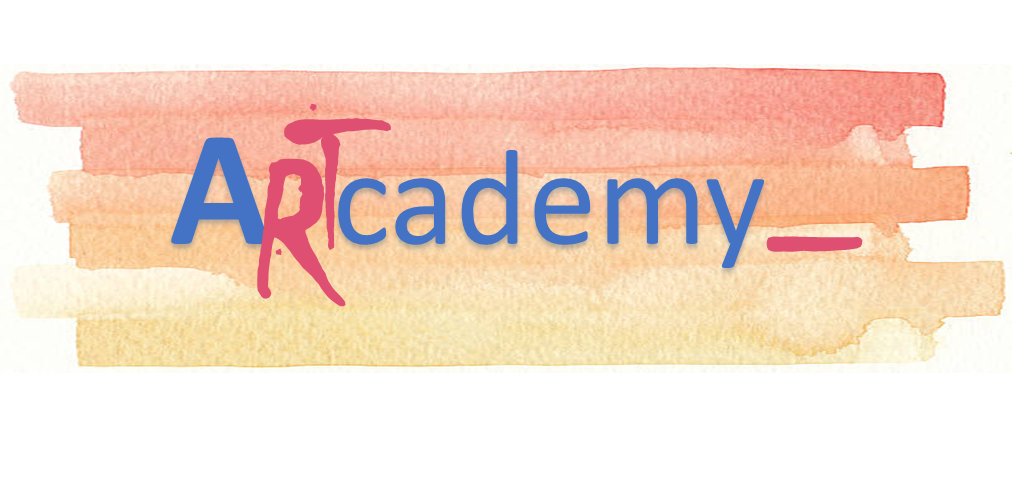 This Project has been funded with support from the European Commission. This publication reflects the views only of the author, and the Commission cannot be held responsible for any use which may be made of the information contained therein.
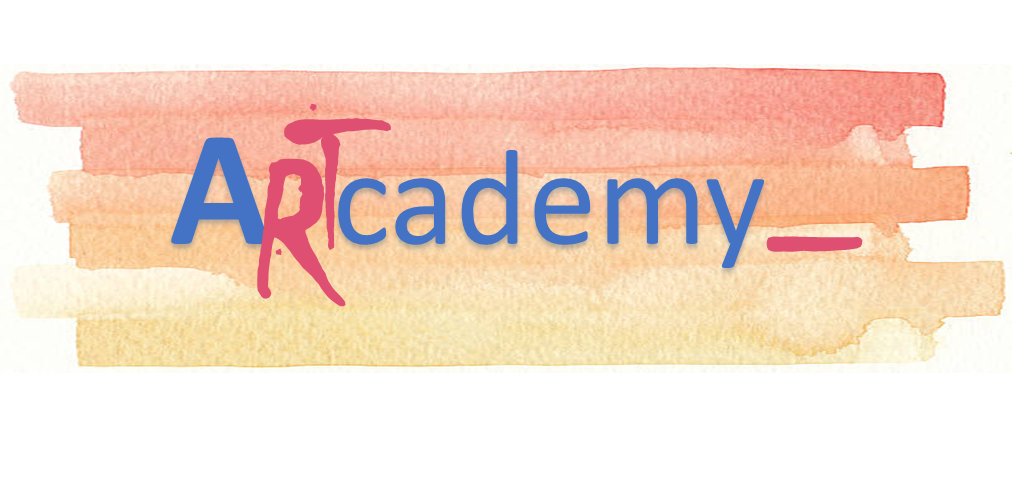 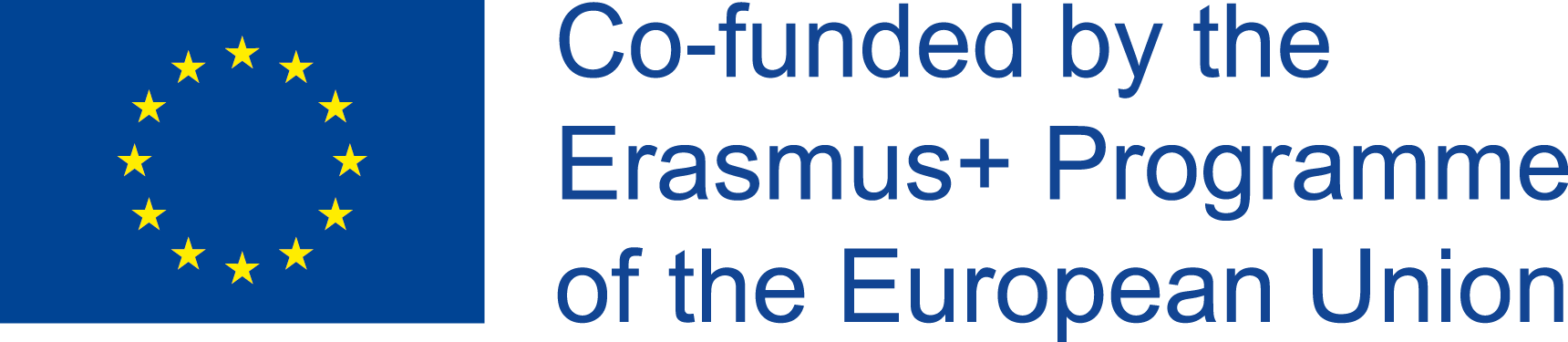 Social networks per l’impresa
Dopo aver creato un nuovo sito web, è tempo di potenziare le tue abilità comunicative al fine di raggiungere un vasto pubblico in termini di età, genere, caratteristiche sociali e profile occupazionale. 
Condividi contenuti diversi sui tuoi profile social così da espandere la platea di persone a contatto con la tua impresa ed raggiungere più contatti con le tue campagne.

E’ inoltre importante scegliere I social network più appropriati per la tua impresa.
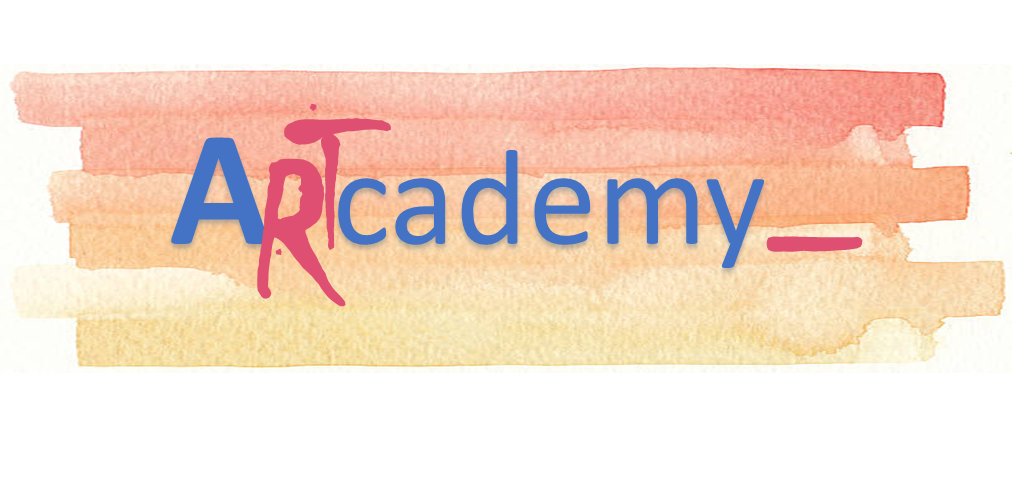 This Project has been funded with support from the European Commission. This publication reflects the views only of the author, and the Commission cannot be held responsible for any use which may be made of the information contained therein.
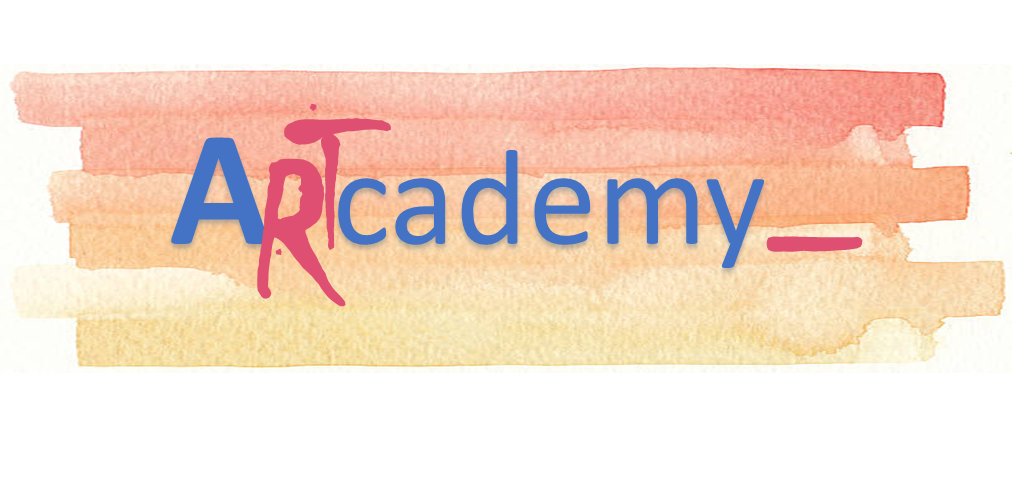 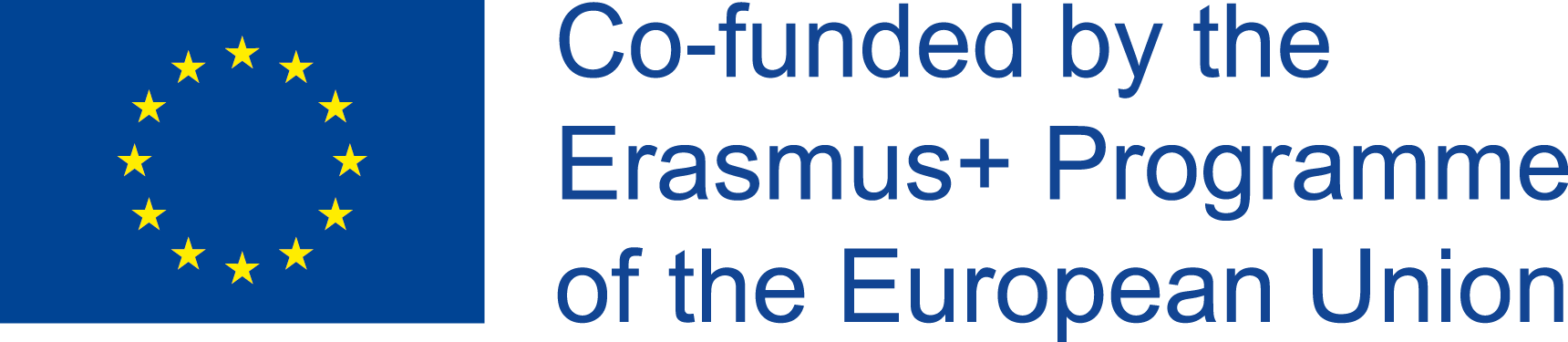 Whatsapp per l’impresa:
Per medie e grandi imprese, Whatsapp facilita la comunicazione con client in tutto il mondo. Oltre ad inviare e ricevere messaggi di testo, alcune funzioni interessanti che potrebbero interessarti come imprenditore sono: 
Creare un account business, chattare con i clienti, rispondere a domande e pubblicizzare le tue creazioni in tempo reale
Creare chat di Gruppo con i tuoi client per promuovere nuove creazioni, vendite, offerte, etc. 
Inviare foto, video, messaggi vocali
Usare la tua imagine del profile per pubblicizzare la tua imagine corporative e comunicare un messaggio chiaro e ad impatto
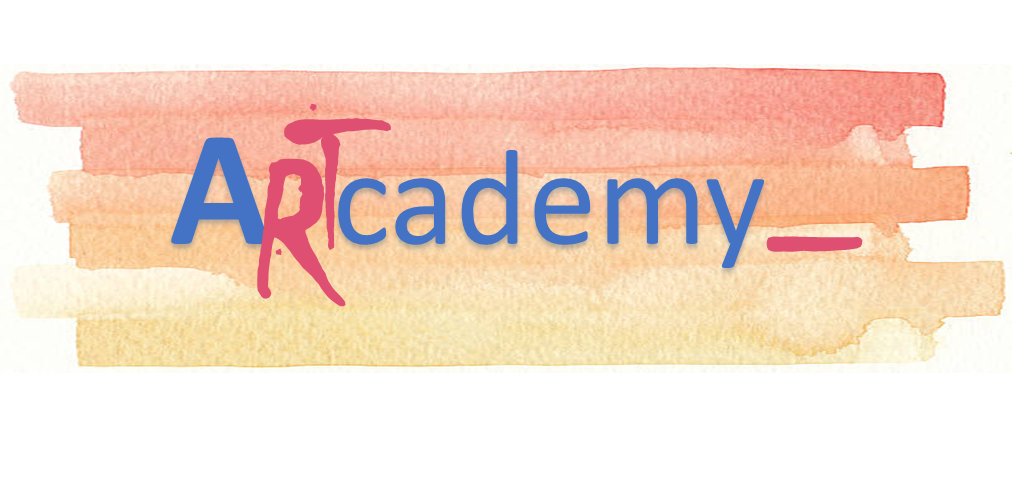 This Project has been funded with support from the European Commission. This publication reflects the views only of the author, and the Commission cannot be held responsible for any use which may be made of the information contained therein.
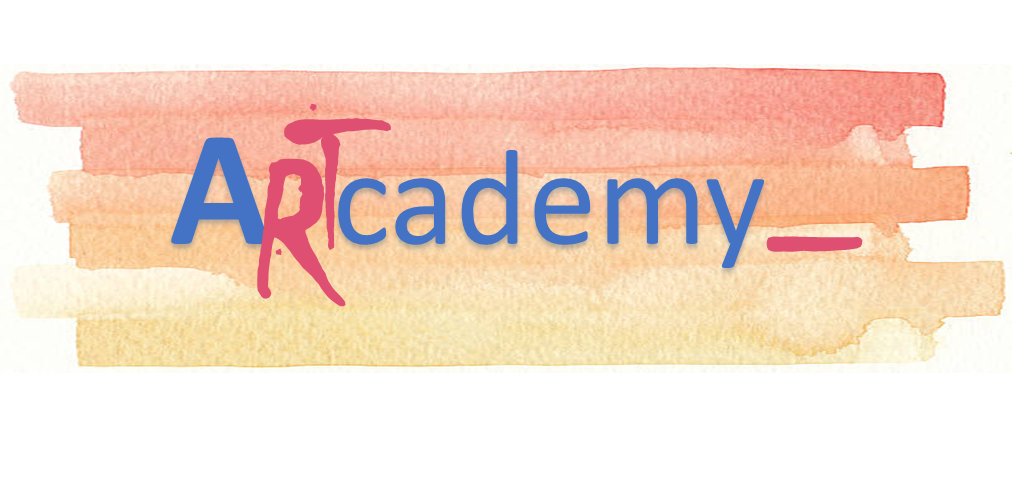 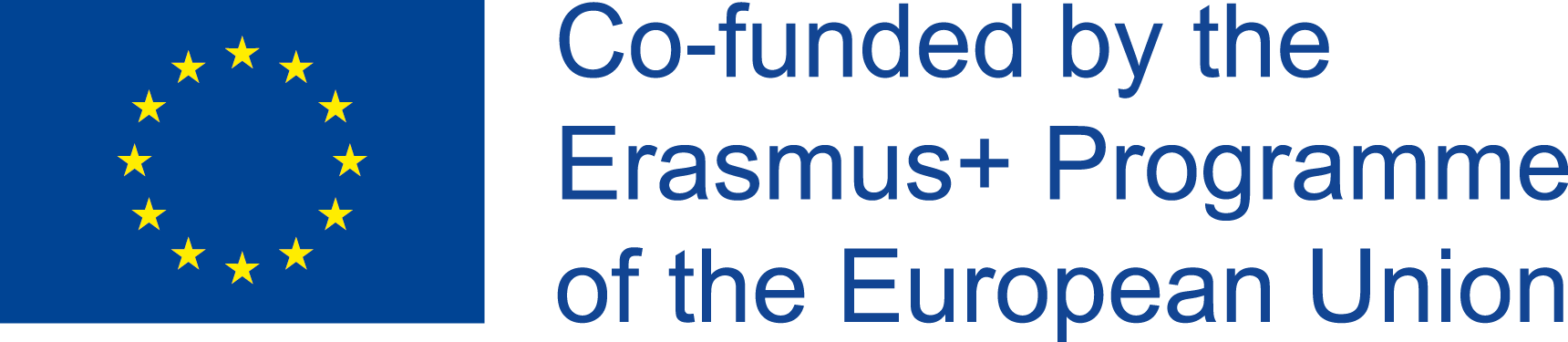 Strategie digitali per l’internazionalizzazione
Quando sei in procinto di iniziare l’import/export non c’è bisogno di pensare al mercato più remoto in quanto potresti incontrare diversi tipi di difficoltà, comprese barriere culturali. 
Ci sono alcuni elementi che dovresti tenere in considerazione prima di internazionalizzare:
Condizioni per la vendita, restrizioni all’importazione o dazi che potrebbero affliggere la tua competitività
Sistemi di pagamento
Logistica
Cura del cliente e Servizi di Assistenza pre e post vendita
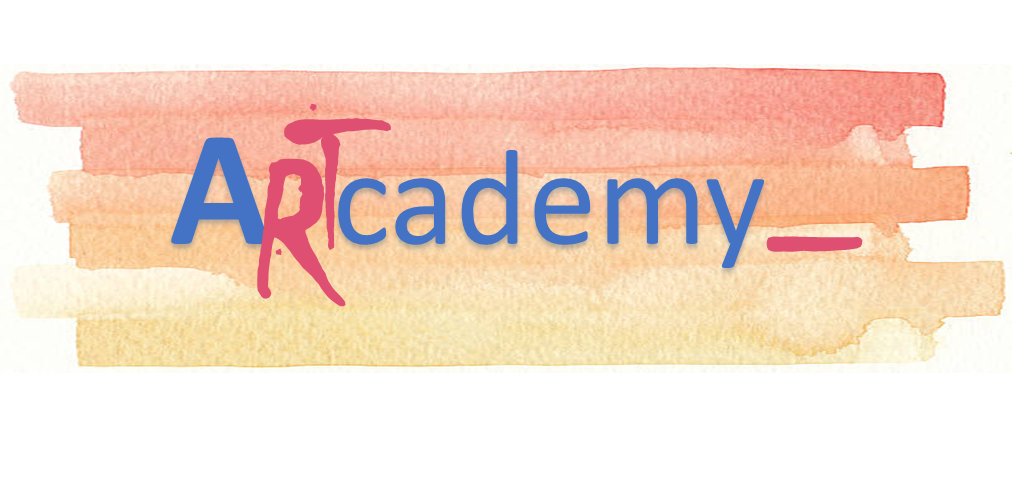 This Project has been funded with support from the European Commission. This publication reflects the views only of the author, and the Commission cannot be held responsible for any use which may be made of the information contained therein.
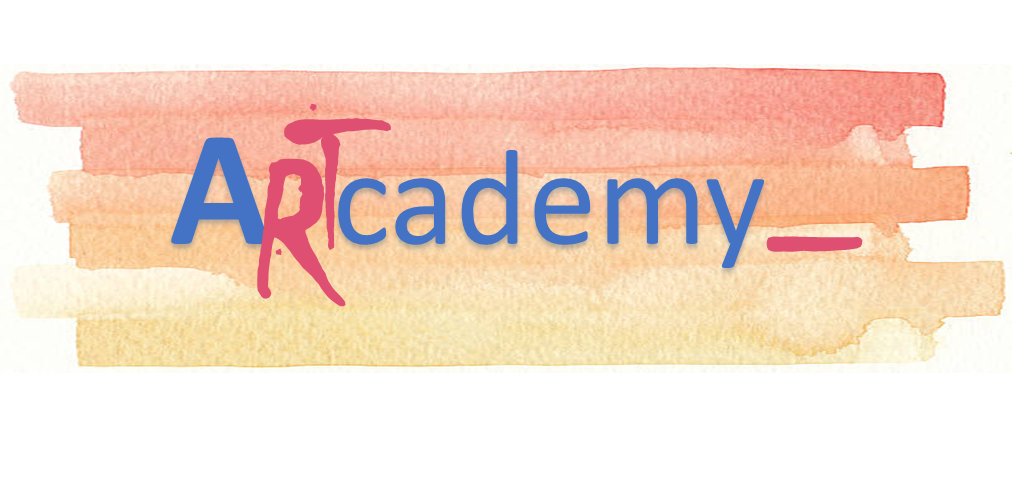 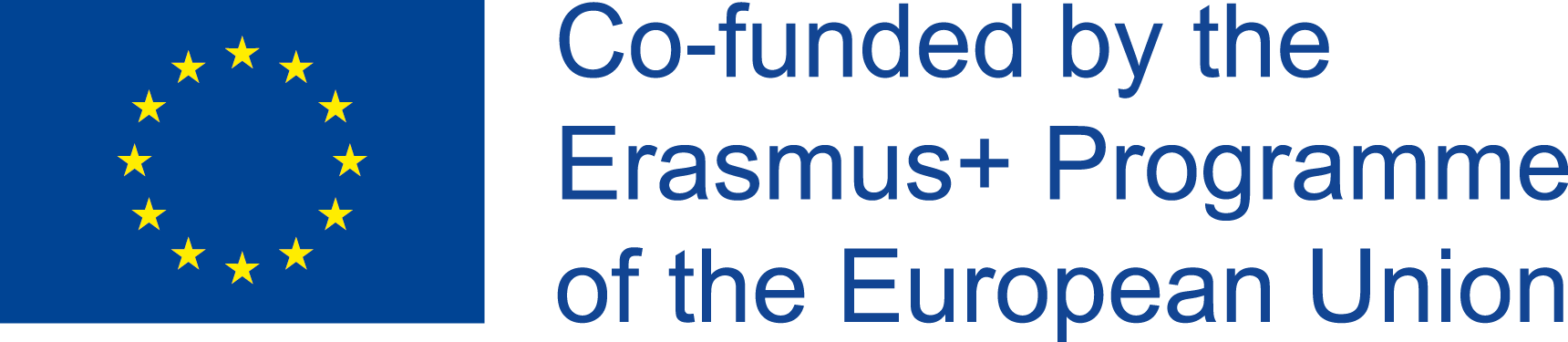 Strategie digitali per l’internazionalizzazione
Avere accesso ad un audience globale richiede solide metodologie per garantire il raggiungimento di risultati tangibili. Ci sono alcune buone pratiche da tenere a mente quando ti interfacci con client internazionali sul web 
Utilizza strumenti analitici per cercare la tua audience
Conosci e rispetta normative locali e regionali
 Internazionalizza il tuo sit web (versione multilingue)
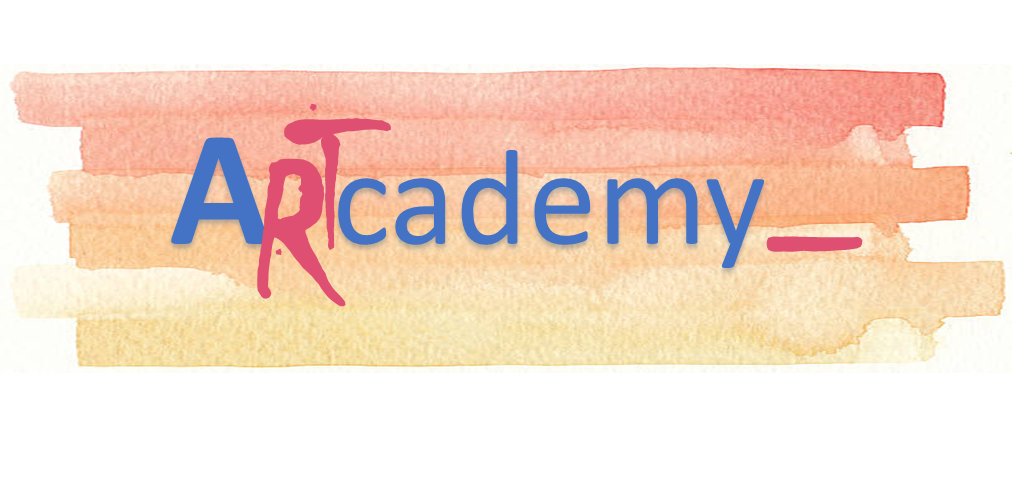 This Project has been funded with support from the European Commission. This publication reflects the views only of the author, and the Commission cannot be held responsible for any use which may be made of the information contained therein.
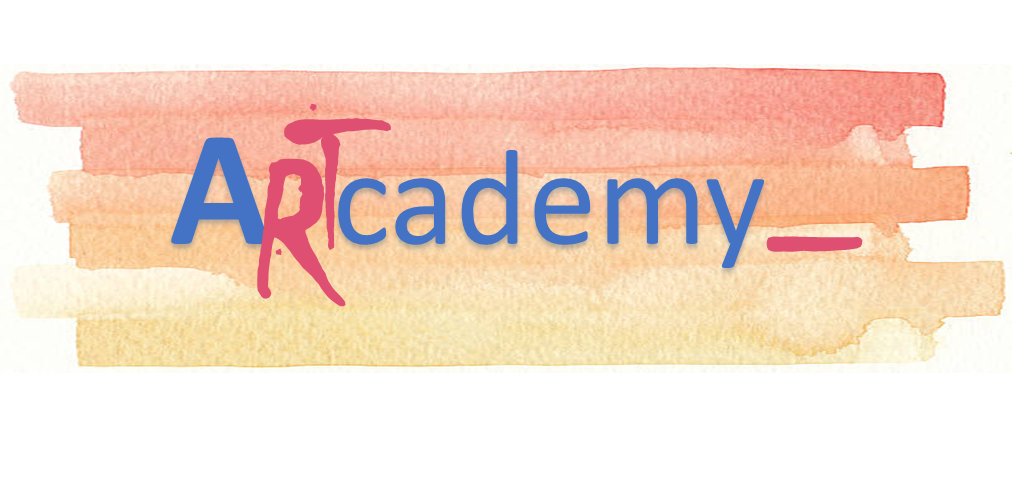 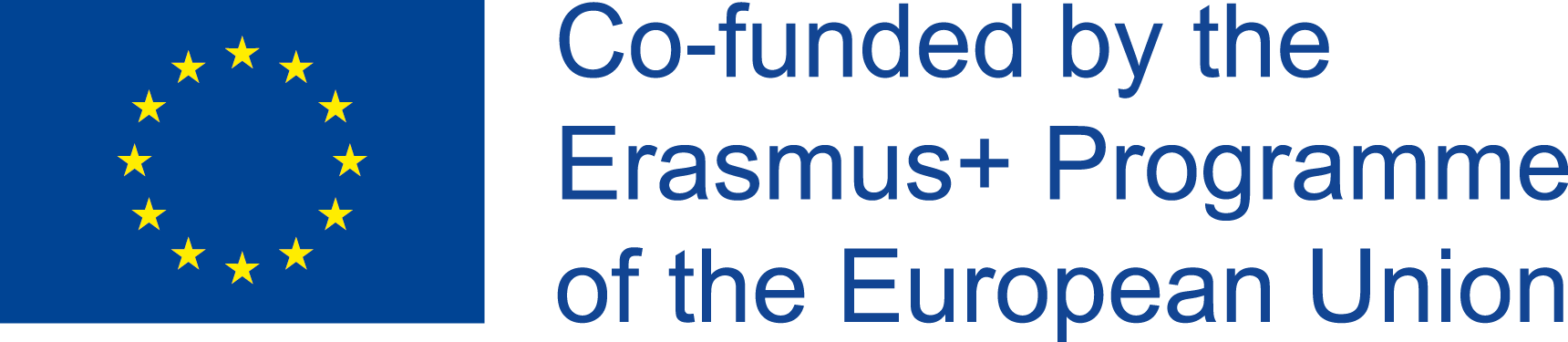 Piattaforme per la gestione di contenuti
E’ inoltre necessario scegliere valide piattaforme per la gestione di contenuti e procedure aziendali. 
Ecco una selezione dei migliori prodotti per lanciare il tuo business online:
WebMatrix 
Flashvortex 
Magento 
OscommerceShopify 
3eTrade
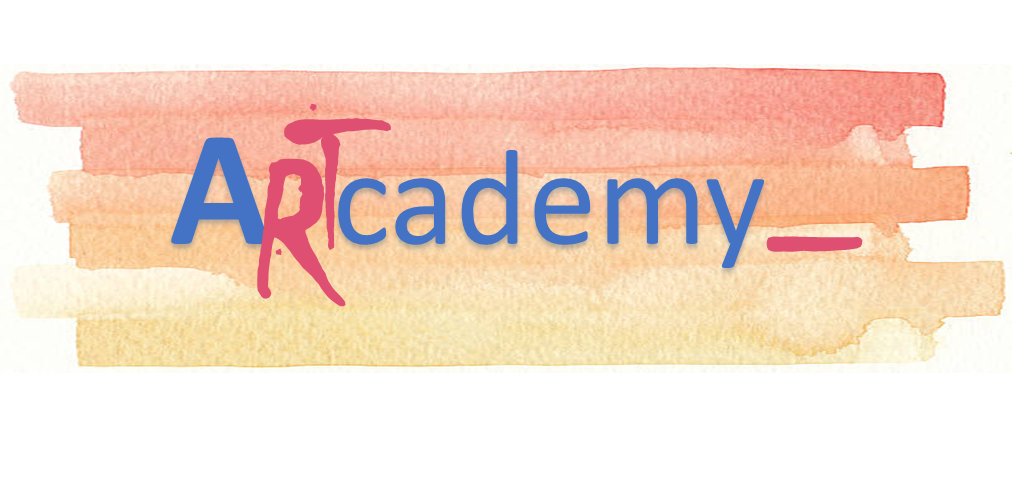 This Project has been funded with support from the European Commission. This publication reflects the views only of the author, and the Commission cannot be held responsible for any use which may be made of the information contained therein.
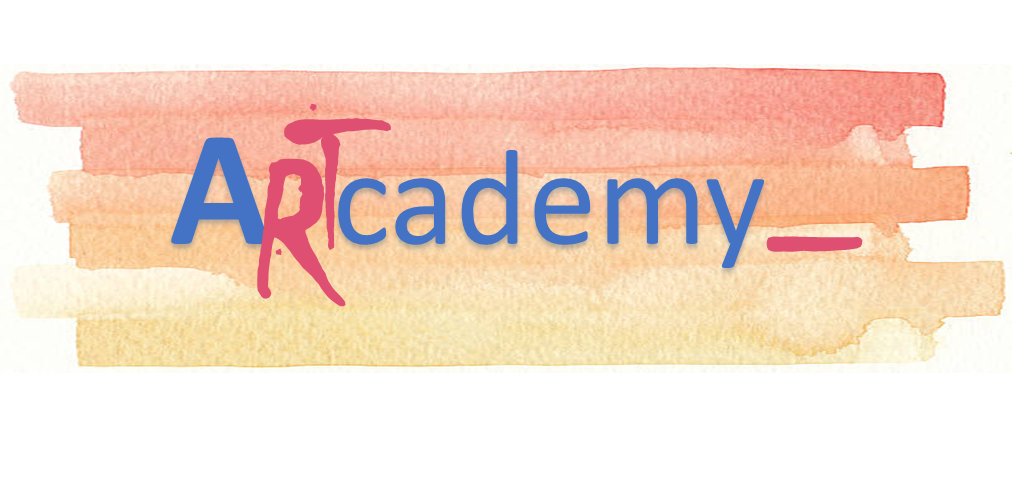 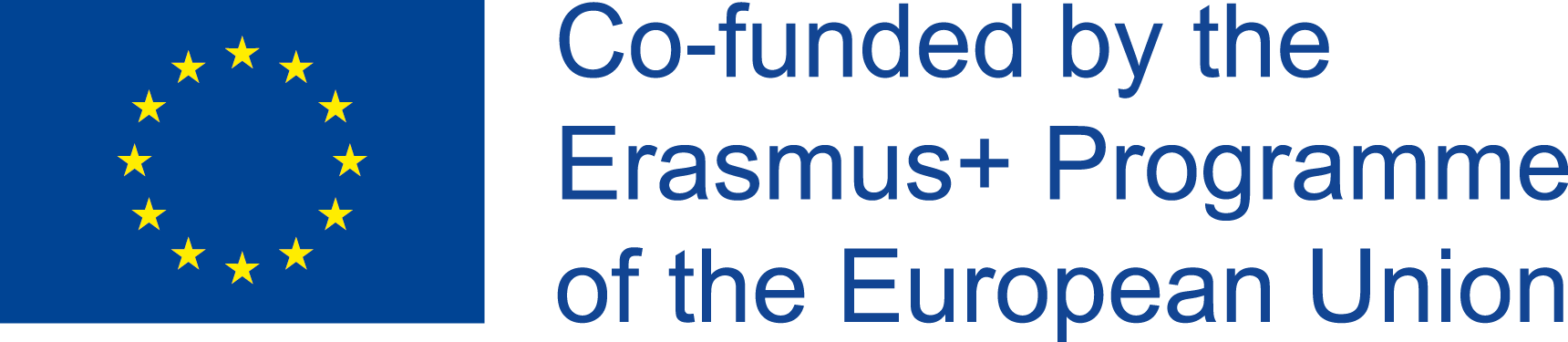 Come archiviare tutti i dati?
E’ utilie conoscere strumenti di collaborazione efficace con colleghi, così da migliorare la sicurezza dei dati, scoprire nuove opportunità e garantire un’adeguata competitività. Puoi condividere link a cartelle contenenti foto, video, documenti, etc. per essere utilizzati come spazi di lavoro comuni per creare e modificare file.
L’archiviazione Cloud è un servizio di archiviazione dati grazie al quale dati digitali sono archiviati in spazi virtuali.
Ecco una lista delle migliori soluzioni Cloud che puoi utilizzare per le tue attività quotidiane:
Google Drive, Dropbox, WeTransfer, OneDrive, MEGA, Mediafire, Zippyshare (https://www.zippyshare.com/) and reep.io (https://reep.io/) 



,
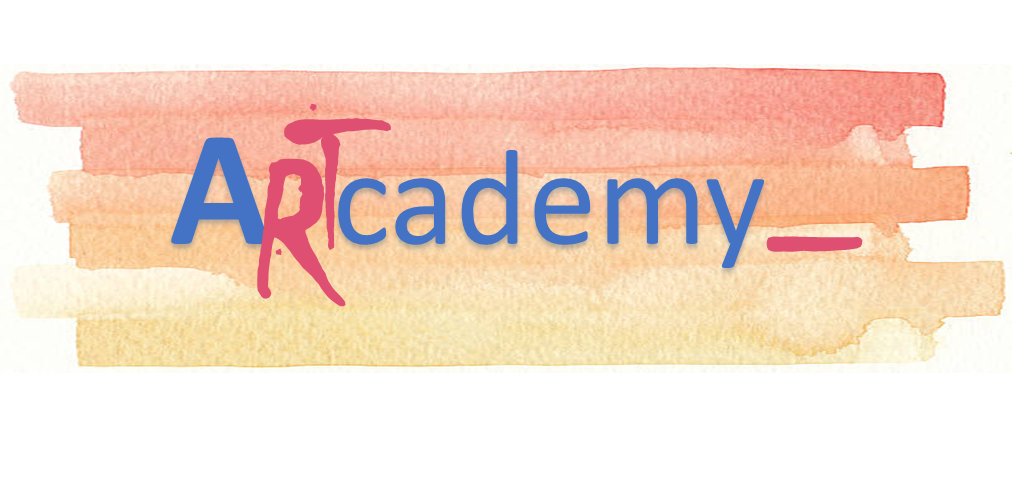 This Project has been funded with support from the European Commission. This publication reflects the views only of the author, and the Commission cannot be held responsible for any use which may be made of the information contained therein.
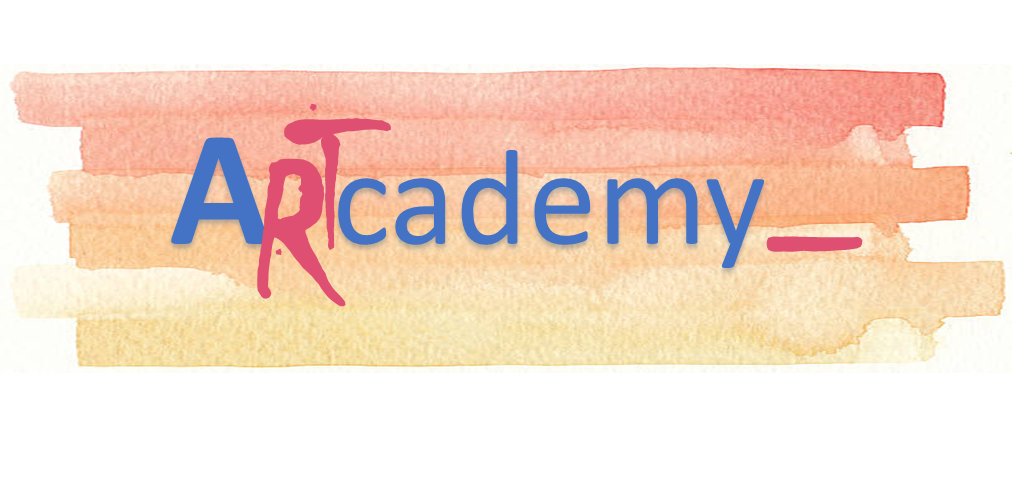 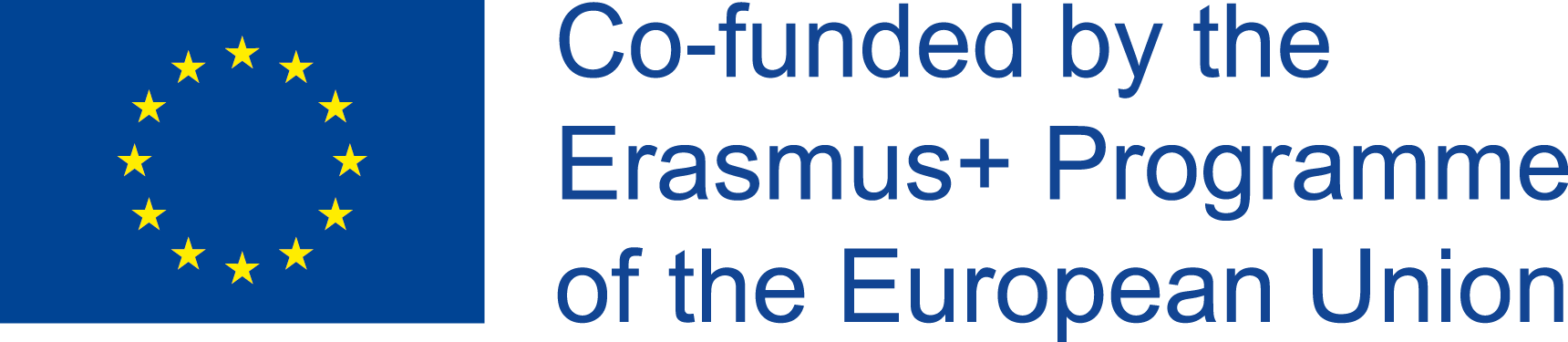 GRAZIE!